STOP MURDERING THE ENGLISH LANGUAGE !!
Aka the mistakes you should definitely AVOID
-ed VS -ing
-ed = é – ée – és – ées
Ex : I’m interested. Je suis intéressé(e).
Ex : He was shocked. Il était choqué.                       shocked = choqué  

-ing = ant – ante – ants - antes
Ex : I’m interesting. Je suis intéressant(e).        
Ex : He was shocking. Il était choquant.                    shocking = choquant
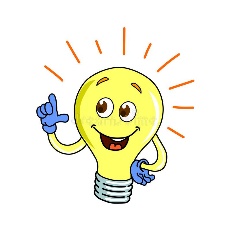 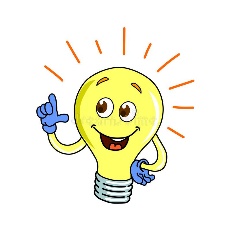 For VS to
« Pour » suivi d’un verbe     
Ex : pour réussir un examen 
Ex : pour vendre plus
Ce n’est pas « for » en anglais (désolée)
C’est …..TO
Donc pour réussir un examen = to pass an exam
pour vendre plus = to sell more
Pas non plus « for to do » ou « for doing » ou « to for » ou « to to » ou « for for » ou ……
A / an / the / nothing
A = un / une avant consonne
Ex : un chien = a dog (attention : y et u considérés comme consonne – a youtuber / a university)
An = un / une avant voyelle
Ex : une pomme = an apple
The = le / la / les 
Ex : the dog = le chien / the apple = la pomme / the dogs = les chiens 
Nothing + pluriel = quand on ne précise pas
Ex : I like books. J’aime les livres (tous les livres / les livres en général)
Ex : I like the books you’ve lent me. J’aime les livres que tu m’as prêtés. (pas les livres en général, les tiens !)
…………………depuis 10 ans.
En français on utilise le présent pour une action commencée dans le passé mais toujours vraie : 
Ex : je fais de la gestion depuis 1 an et demi.
En anglais il faut utiliser « have been V+ing » (pour les verbes d’action). 
Donc I have been studying management for a year and a half.
Et pas I am studying management ou I study !!!
Donc pensez : …bla bla bla…depuis … = have been (do)ing, et c’est tout !
For VS since
En français les 2 se traduisent par …depuis
Depuis 10 ans = depuis 2012
En anglais : for + durée ou For quand on peut dire « ça fait 10 ans que … »
Ex : Je fais de la muscu depuis 2 ans.
= ça fait 2 ans que je fais de la muscu DONC I have been working out FOR 2 years.
VS 
Je fais de la muscu depuis 2020. # ça fait 2020 que je fais de la muscu IMPOSSIBLE
DONC I have been working out since 2020.
La négation
Bad news : en anglais ce n’est pas juste NOT
I like VS I like NOT     NO WAY NOT !!!
C’est l’auxiliaire du temps auquel on parle + NOT
Ex : présent simple : do not / (he/she/it) does not
Ex : présent continu : am not / is not / are not
Ex : prétérit : did not
Ex : present perfect : have not
Ex : futur : will not
Ex : conditionnel : would not      etc
Yes, we can.
Can / could / may / might / must / should / will / would 
Ne sont jamais suivis de TO !
Chantez !! We will, we will, rock you !! 
Freddy ne dit pas *We will to rock you n’est-ce pas ?!
Ou I believe I can fly… ou Was hoping I could catch you throwing smiles in my face (Lil Nas X) 
Faites pareil !
-s
Comparez : 					
Je prends				I take
Tu prends				you take
Il / elle prend				he / she / it takes
Nous prenons				we take
Vous prenez				you take
Ils / elles prennent			they take
Arrêtez de vous plaindre !! ;)
Questions
…ouvertes
En français on peut tout dire : 
Tu aimes? = Aimes-tu? = Est-ce que tu aimes?
En anglais juste UNE seule structure possible : 
Auxiliaire du temps + sujet + verbe
Ex : présent simple : Do you like English? / Does he like English?
Ex : prétérit : Did you like English?
Ex : futur : Will you like English?
Etc !
Want to / would like to
La règle est dans le titre ! : want et would like toujours suivis de TO
Chantez encore ! I want to break free !
Ou Do you really want to make me cry…?
Que dire d’autre…?
Thank you
…for following this class !!

Et pas thank’s you
Ou thanks you